ЗДВИНСКИЙ РАЙОННЫЙ ДОМ КУЛЬТУРЫ
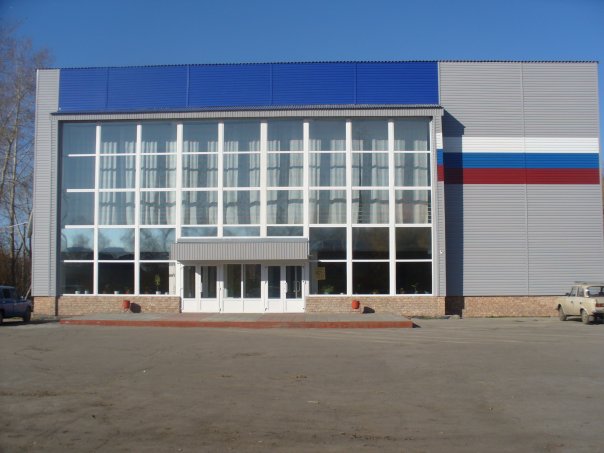 История Здвинского районного Дома культуры началась в 1936 году с Нижне – Каргатской избы – читальни. И как писал современник того времени: «Жизнь стала лучше, жизнь стала счастливей, а поэтому у трудящихся появилась большая тяга к культуре». И по сей день, Здвинский РДК с достоинством несёт своё предназначение, мы чтим традиции прошлого и идём в ногу со временем в настоящем!
Целью деятельности Учреждения является:
организация досуга и приобщение жителей к творчеству, 

культурное развитие и самообразование, любительского искусства и ремесел.
основные виды  деятельности:
Организация и проведение различных по форме и тематике культурно-массовых мероприятий 
Организация деятельности клубных формирований 
Организация выездного культурного обслуживания (жителей отдаленных населенных пунктов, граждан с ограниченными возможностями, пожилых граждан и др.)
Директор МКУК «Здвинский РДК» Моргачёв Алексей Анатольевич
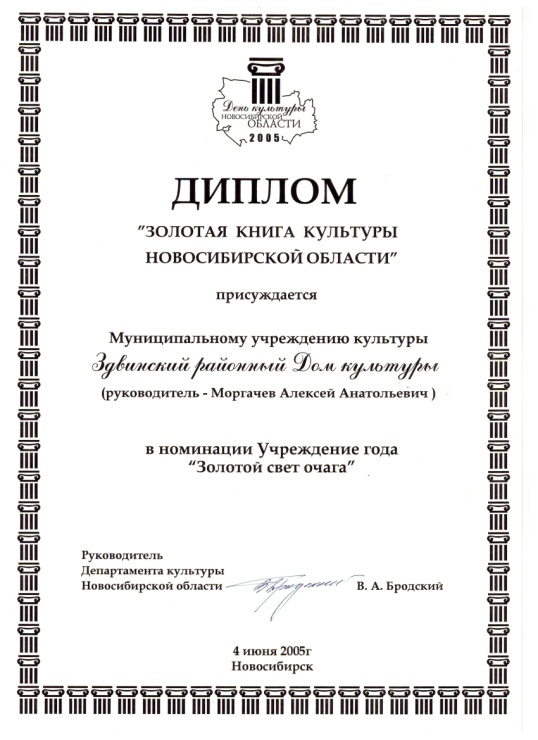 В РДК на протяжении многих лет стабильно работают пять коллективов, которые имеют звание «народный»
Детский образцовый хореографический коллектив «Топотушки» Руководитель: Прокудина Мария Васильевна.
«Здвинская ярмарка»
«Русский классический»
«Здравица»
«Церкви»
Образцовый театр юного зрителя «Однажды»Руководитель: Филатова Надежда Гавриловна
Спектакль для детей «Золотой цыпленок»
Спектакль «Памятник»
Народный хорРуководитель: Гусева Мария Леонидовнааккомпаниатор: Яровой Сергей Алексеевич
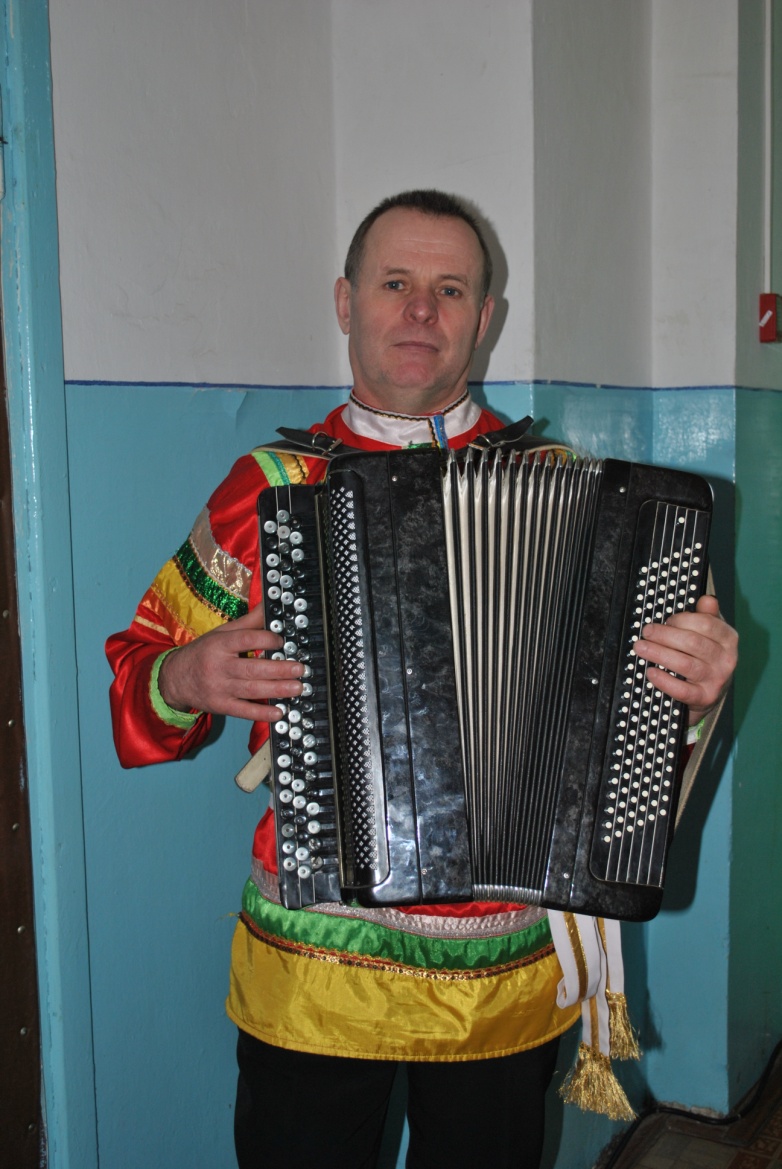 Народный хор на здвинской ярмарке
Народный хор на театрализованном митинге, посвященному дню победы
Народная агитбригада «Время»Руководитель: Карпенко Юлия Александровна
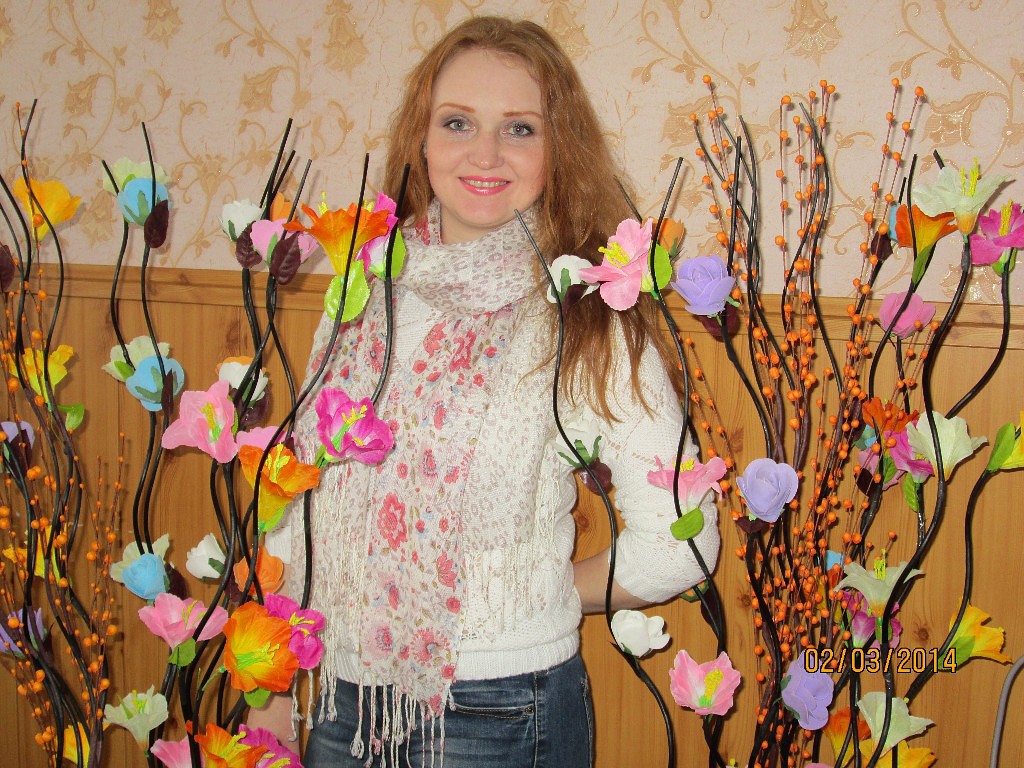 Агитбригада «Время» на полевом стане
Осваиваем целину
Агитбригада «Время» «Здвинский район»
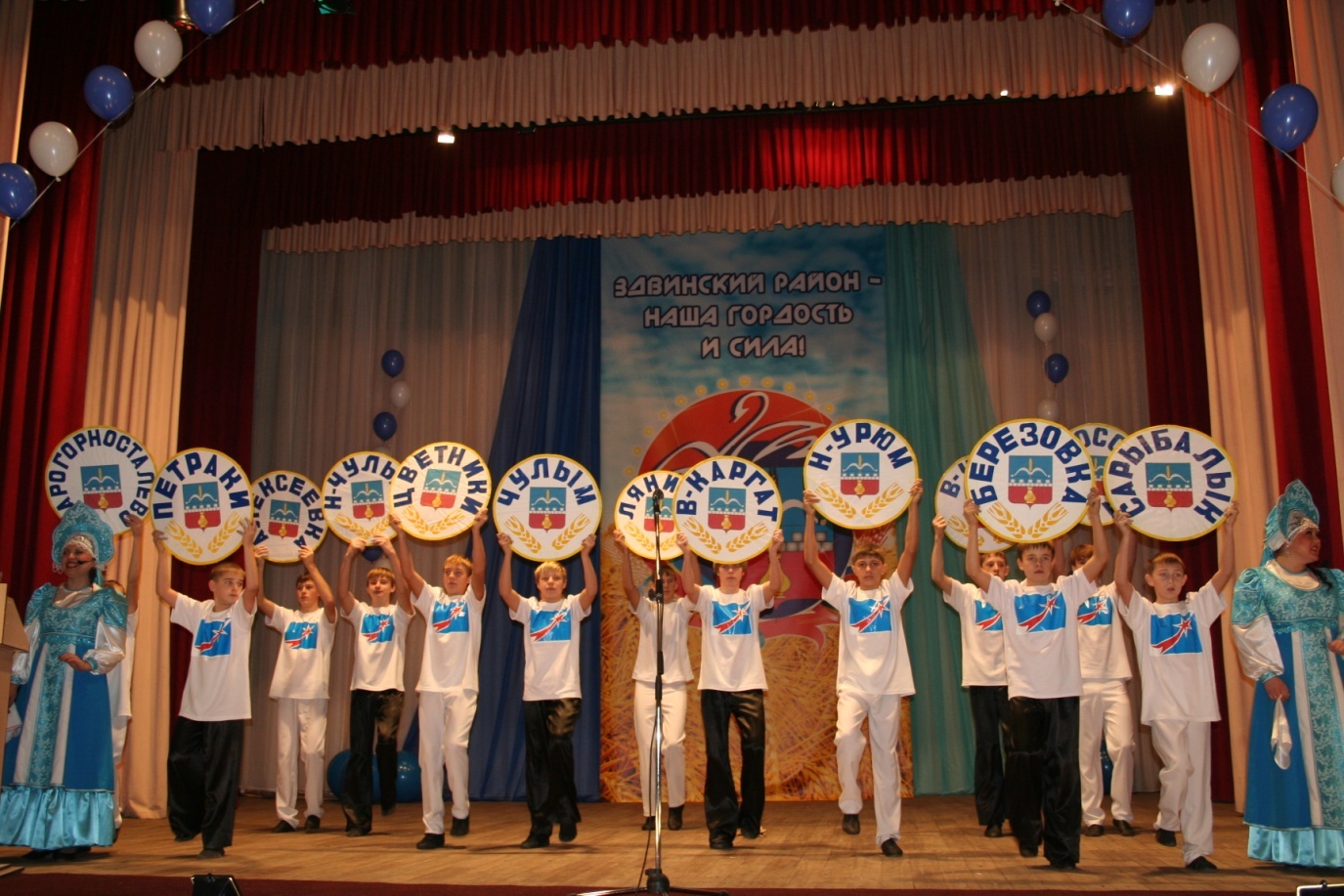 Творческое объединение самодеятельных художников и мастеров дпи «Колорит»Руководитель: Миллер Татьяна Владимировна
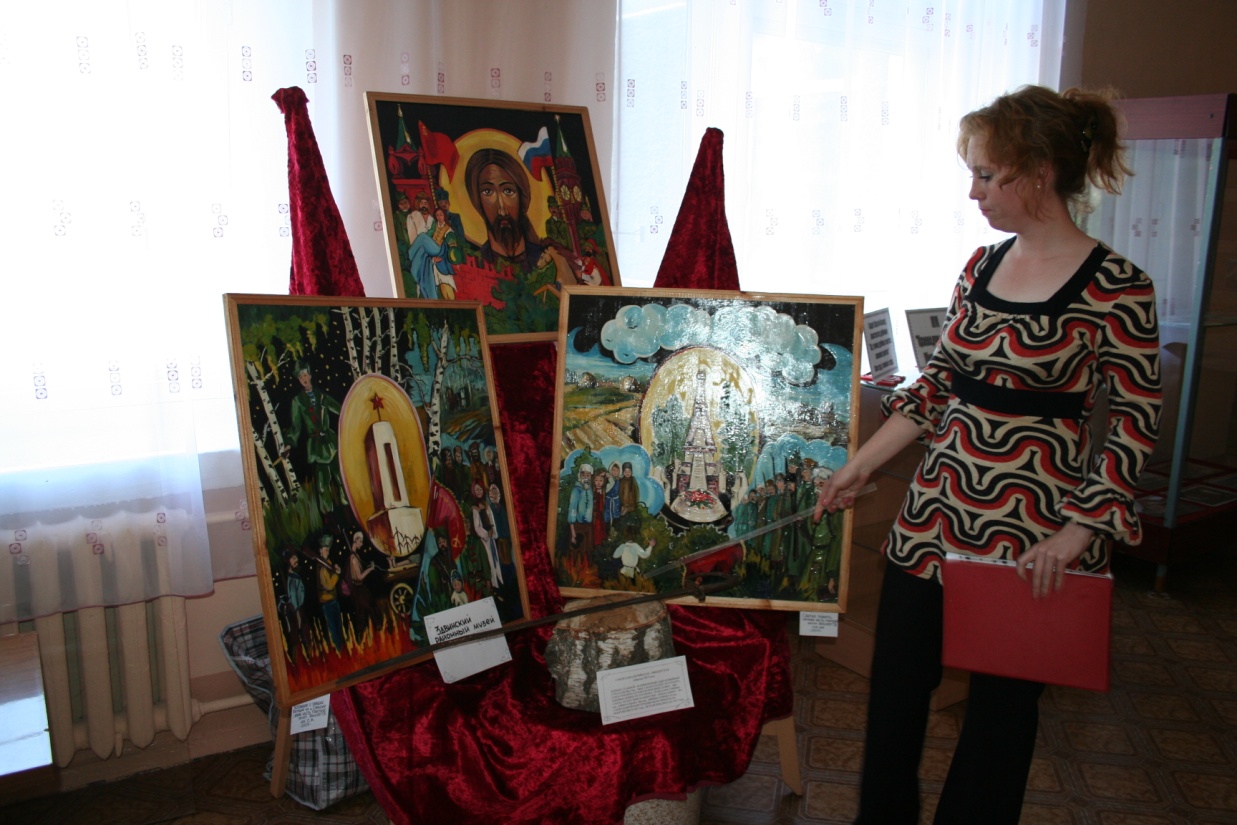 «Энергия творчества»
Выставка работ Левченко Н.А.
Кружки самодеятельного творчества и клубы по интересам
Танцевальный коллектив «Полесинка»Руководитель: Кузьменко Анастасия Евгеньевна
Танец «Люблю ваню»
Танец «Калинка»
Ансамбль танца «Заря»Руководитель: Грушин Александр Сергеевич
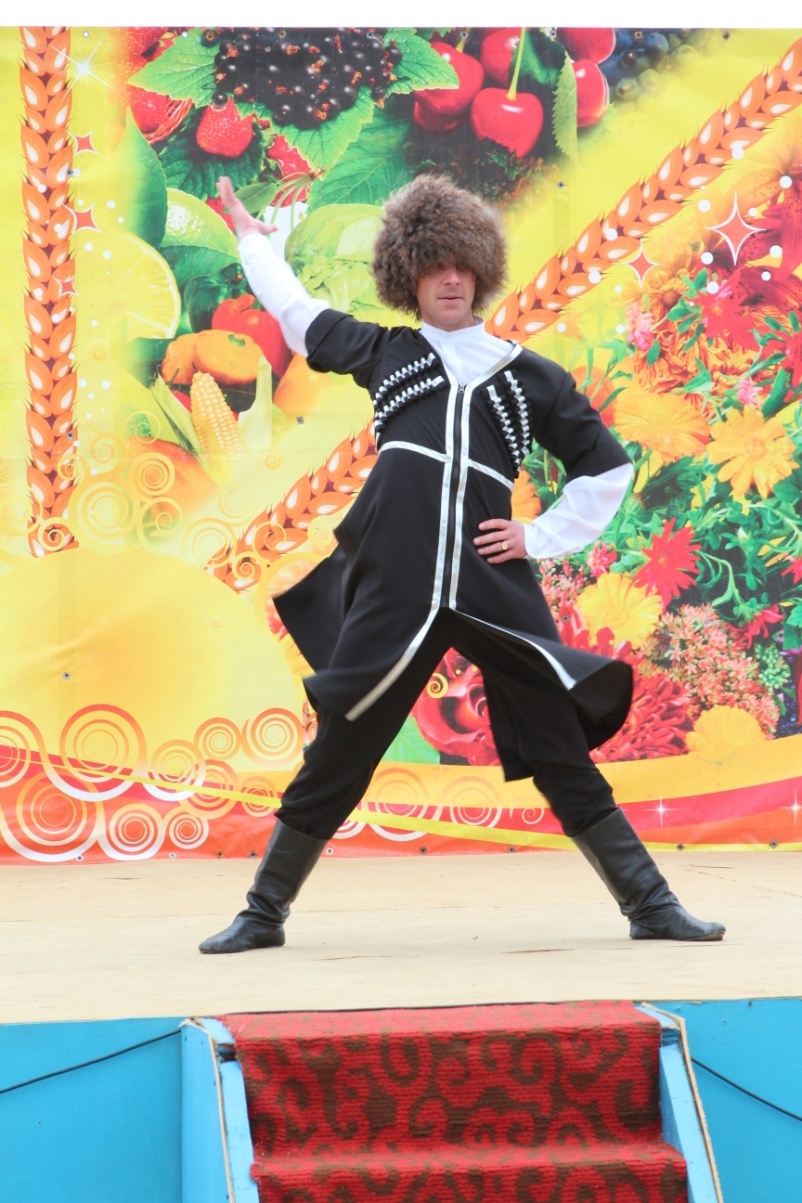 Старшая группа танец «Заря
Младшая группа танец «Казаки»
Вокальная группа «С песней по жизни»Руководитель: Щербакова Елена Алексеевнааккомпаниатор: Яровой Сергей Алексеевич
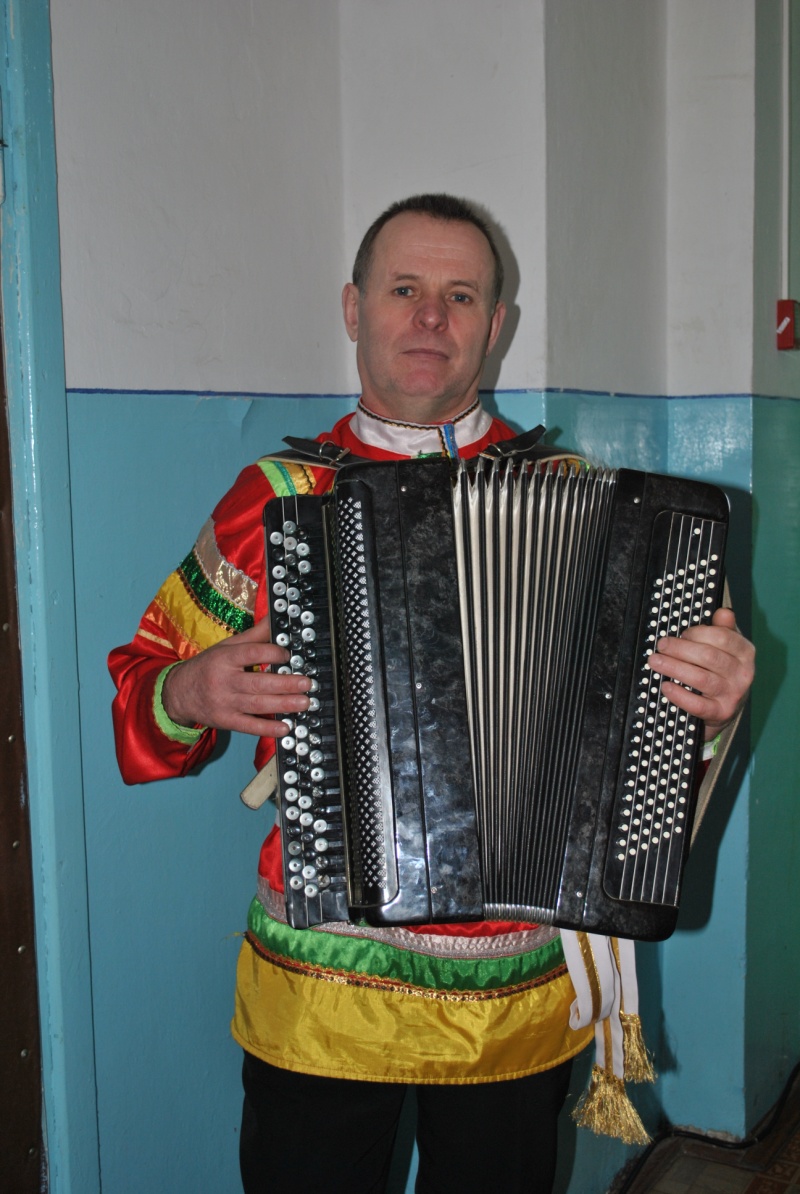 Вокальная группа «С песней по жизни»
Детская вокальная группа «Гармония» «Песенка шофёра» Руководитель: Щербакова Елена Алексеевна
Детская вокальная группа «Гармония» Руководитель: Щербакова Елена Алексеевна
Студия сольного пения Комарова Галина
Студия сольного пения Бенцак Кристина
Студия сольного пения Белокопытов Алексей
Студия сольного пения Тайлакова Ольга
Студия сольного пенияКабанов Михаил
Студия сольного пенияЗинин Максим
Студия сольного пенияБекарев Олег
Студия сольного пенияКись Оксана
Студия сольного пенияБачурина Светлана
Студия художественного чтенияРуководитель: Филатова Надежда Гавриловна
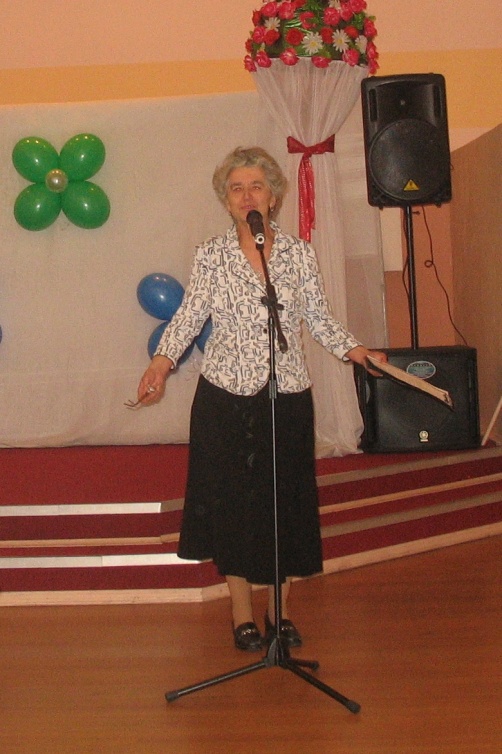 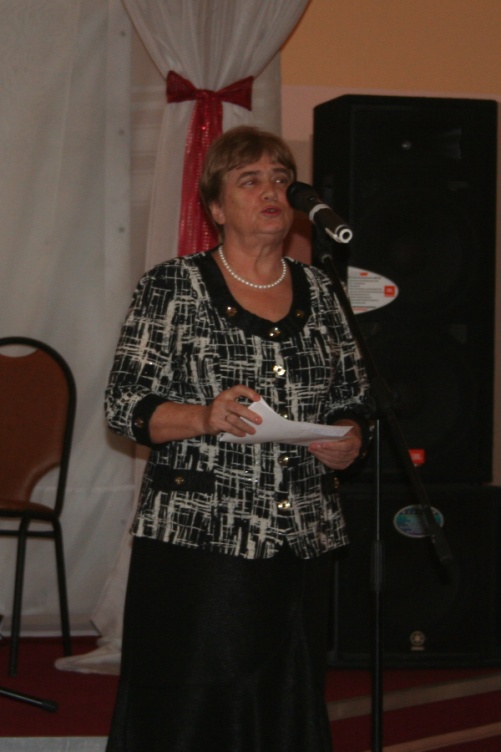 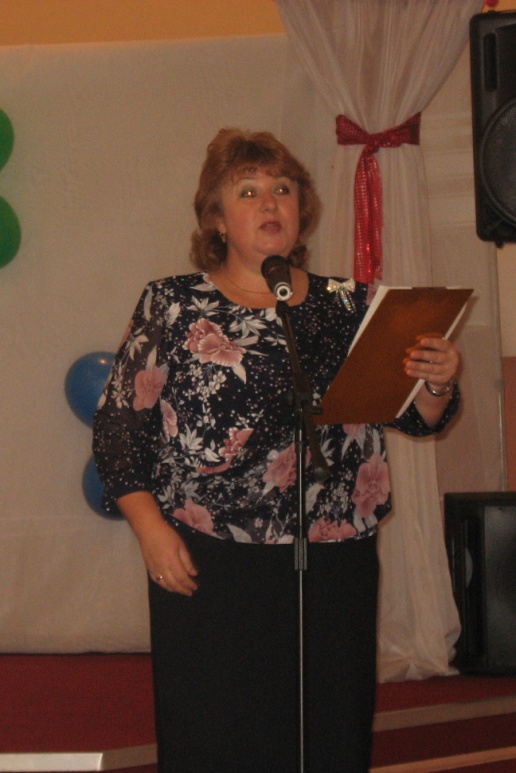 Женский клуб «На огонёк»Руководитель: Филатова Надежда Гавриловна
Ведущий методист РДК и руководитель клубов по интересам:Васяткина Наталья Николаевна
Клуб «Ретро»Руководитель: Васяткина Наталья Николаевна
Клуб «Ветеран»Руководитель: Васяткина Наталья Николаевна
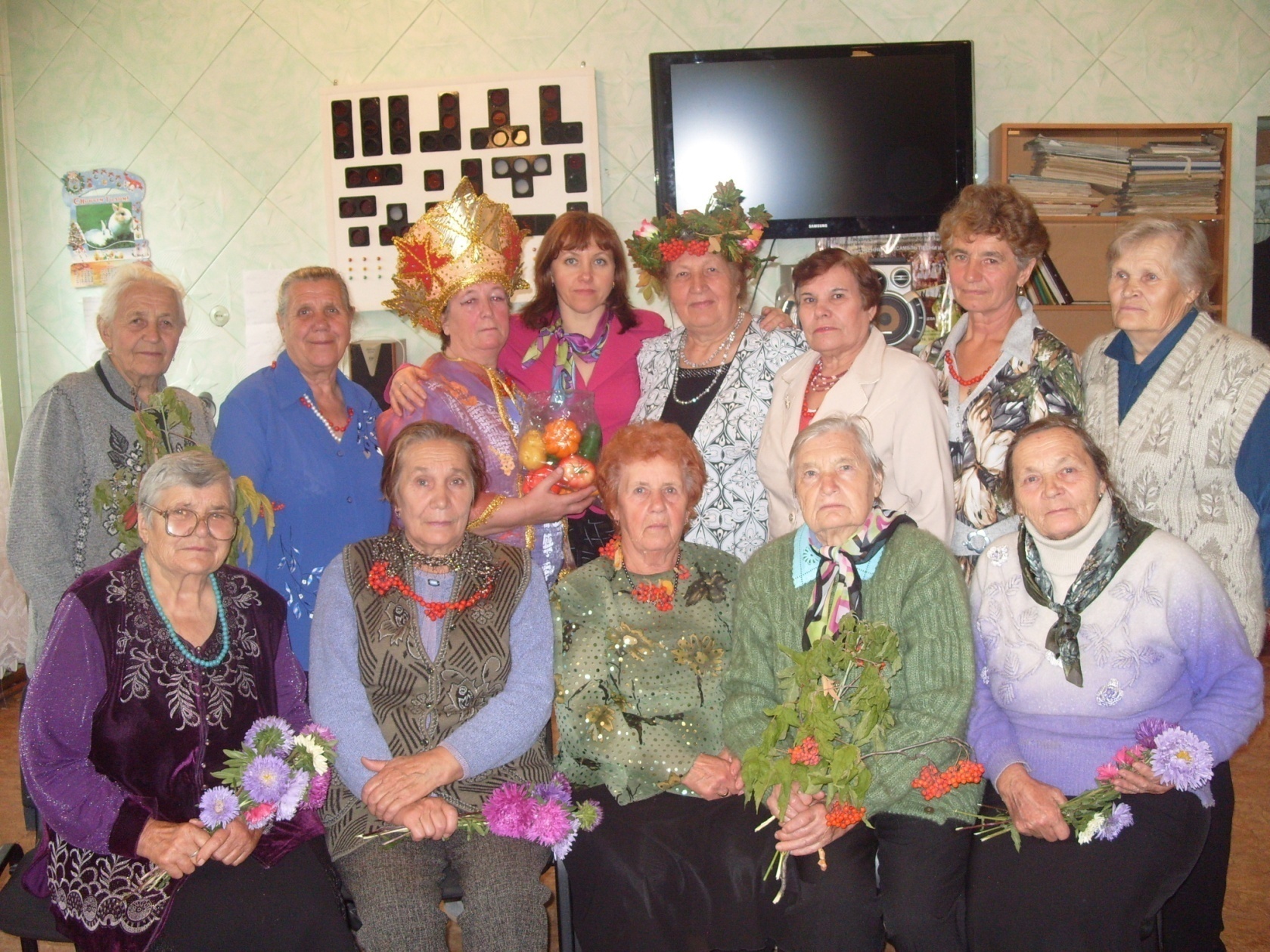 Литературная гостиннаяРуководитель: Васяткина Наталья Николаевна
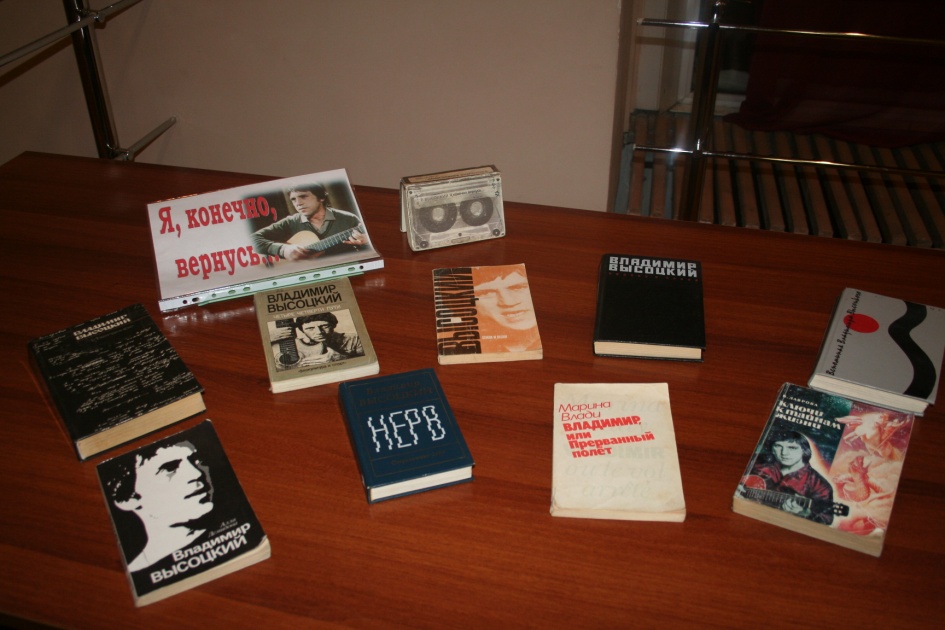 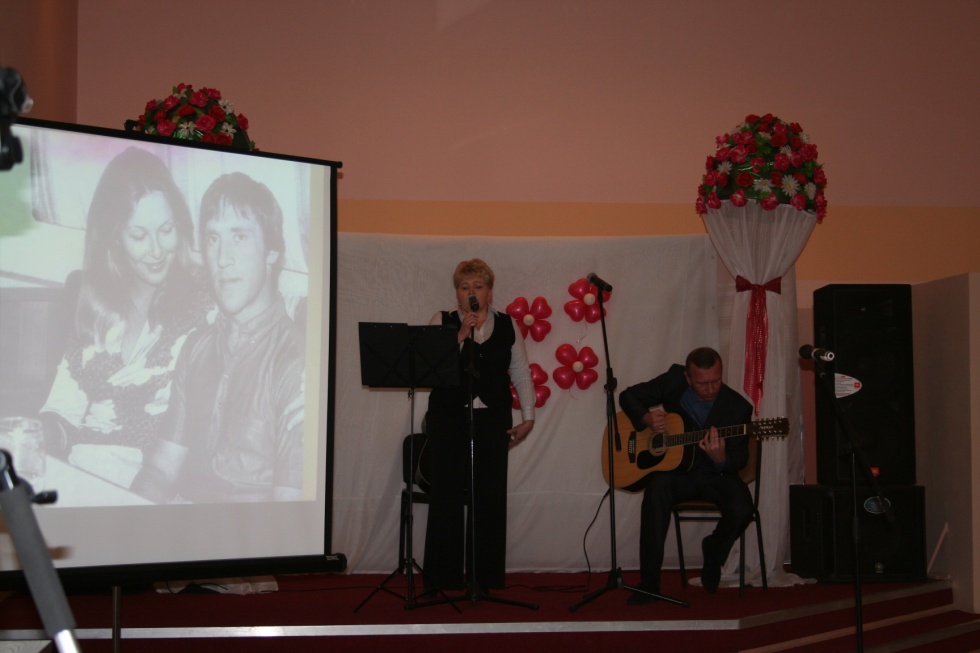 Работа с детьми осуществляется через клубы по интересам: «Рост», «Затейник», «Непоседы».руководитель: Белокопытова Валентина Александровна
Клуб «Затейник»
Клуб «Непоседы»
Клуб «Рост»
Культура – основа жизни во всех её сферах и высшая инстанция, проявления гения и таланта каждого человека.

Жизнь общества, какой бы сложной она ни была, немыслима без духовности и нравственности, искусства и культуры. 

Мы отвечаем за социальный оптимизм людей и воспитание молодого поколения, за будущее нашей великой страны.